Portálové systémy
Přednáška č. 2
Jan Górecki
gorecki@opf.slu.cz
Prostředí portálů
Internet
Celosvětový systém navzájem propojených počítačových sítí
Služby
WWW
E-mail
FTP
VoIP
Instant messaging
DNS – domény
Sdílení souborů
Připojení ke vzdálenému počítači
Cloud
Jazyky
HTML (HyperText Markup Language)
Značkovací jazyk pro hypertext
Od roku 2007 se opět vyvíjí
Dokončuje se specifikace verze 5 (navrhována konsorciem firem W3C)
XHTML (Extensible Hypertext Markup Language )
značkovací jazyk pro tvorbu hypertextových dokumentů v prostředí WWW vyvinutý W3C (mezinárodní konsorcium, jehož členové společně s veřejností vyvíjejí webové standardy pro World Wide Web)
Vývoj XHTML 2.0 – slepá větev
Jazyky
CSS (Cascading Style Sheets)
Jazyk pro popis způsobu zobrazení stránek napsaných v jazycích HTML, XHTML nebo WML (Wireless MarkUp Language)
Aktuálním standardem je verze CSS3 (konsorcium W3C)
Hlavním smyslem je umožnit návrhářům oddělit vzhled dokumentu od jeho struktury a obsahu
Jazyky
PHP (Hypertext Preprocessor)
Skriptovací programovací jazyk, určený především pro programování dynamických internetových stránek
Začleňuje se přímo do struktury jazyka HTML
Jazyky
JAVA
objektově orientovaný programovací jazyk
Čipové karty (JavaCard)
Mobilní telefony (JavaME)
Aplikace pro desktopové aplikace (JavaSE)
Distribuované třívrstvé systémy (JavaEE)
Od roku 2007 JAVA vyvíjena jako opensource
HTML
HTML lze kódovat pomocí SGML (Standard Generalized Markup Language) - HTML
SGML je univerzální značkovací metajazyk, který umožňuje definovat značkovací jazyky jako své vlastní podmnožiny
Budeme se věnovat verzi 5
v této verzi lze používat i všechny prvky známé z verze 4
přehled motivací a nápadů, jak a proč HTML5 používat už dnes lze najít v http://diveintohtml5.info (nebo česky http://kniha.html5.cz/)
Podporují Chrome, Firefox, IE, Opera, Safari, Edge.
HTML
Dokument HTML
textový formát (ASCII)
přípona .htm, .html
není nutná kompilace do binárního nebo jiného kódu
soubory v binárním tvaru (obrázky, zvuky) nejsou přímo součástí souboru HTML, jsou na ně umístěny pouze odkazy
Elementy
části www stránky (HTML dokumentu)
např. odstavec, tabulka, obrázek, nadpis
Příkazy jazyka (Tags, značky)
značení elementů v HTML dokumentu
HTML
<jméno_příkazu [p1=h1 ... pn=hn]> element </jméno_příkazu>
Formát příkazu HTML
p1, p2, …, pn
parametry příkazu
odděleny mezerami (tabelátory nebo oddělovači řádků)
pořadí není v rámci příkazu významné
h1, h2, …, hn
hodnota parametru
u HTML uvozovky povinné v případě textu s mezerami
délka hodnoty parametru max. 1024 znaků
Příklad:
<A HREF="http://www.odkaz.cz">text odkazu</A>
HTML
Párové příkazy
počáteční, koncový příkaz
uzavírají mezi sebe formátovaný element
vymezují oblast, na kterou se formátování vztahuje

<b>Tento text bude tučný</b>a tento už ne.

Vnořování párových příkazů
není dovoleno křížení (prohlížeče je však umožňují)

<b>Tento text bude tučný,
<u>tento tučný a podtržený</u>
tento zase jen tučný</b> 
a tento obyčejný.
HTML
Nepárové příkazy
neobsahují koncový příkaz
vztahují se na celý dokument nebo na element, který je sám o sobě vymezen (obrázek, čára)
<br>, <hr>, 
<img src=„figures/kolo.jpg“ alt=„moje nové kolo“>

<A HREF="http://www.odkaz.cz">	<IMG SRC="obrazek.gif" BORDER="0"></A>
Obecná syntaxe jazyka HTML
u názvů příkazů nezáleží na velikosti písma (<BODY>, <body>,<BoDy><bOdY>)
dvě a více mezer v kódu mají význam jako jedna mezera
konec řádku v kódu není speciálně označen (mezera)
parametry příkazu nemusí být v uvozovkách (kromě textu s mezerami)
Obecná syntaxe jazyka HTML
HTML Komentáře
text poznámky se vkládá mezi značky <!--a-->
ignorovány prohlížečem
může obsahovat více řádků
Reakce prohlížeče na chyby
SGML tvrdí, že neznámý tag je prohlížečem ignorován a jiné druhy chyb by se měl prohlížeč snažit zobrazit. Nezobrazení SGML dokumentu je zapříčiněno větší chybou.
Struktura HTML dokumentu
Dokument ohraničen párovým příkazem <html>
1. Specifikace DTD (Document Type Definition)
definice použité verze jazyka dokumentu
2. Hlavička dokumentu
ohraničena párovým příkazem <head>
definiční část dokumentu
informace o obsahu dokumentu (název, klíčová slova)
parametry pro prohlížeče, vyhledávací stroje atd.
3. Tělo dokumentu
ohraničeno párovým příkazem <body>
obsah dokumentu
Příklad dokumentu v HTML 5
<!doctype html>
<html>
   <!-- toto je komentář -->
   <head>
      <meta charset="kódování">
      <title>Titulek stránky</title>
   </head>
   <!-- tělo dokumentu -->
   <body>
      <h1>Nadpis stránky</h1>
      <p>Toto je tělo dokumentu</p>
   </body>
</html>
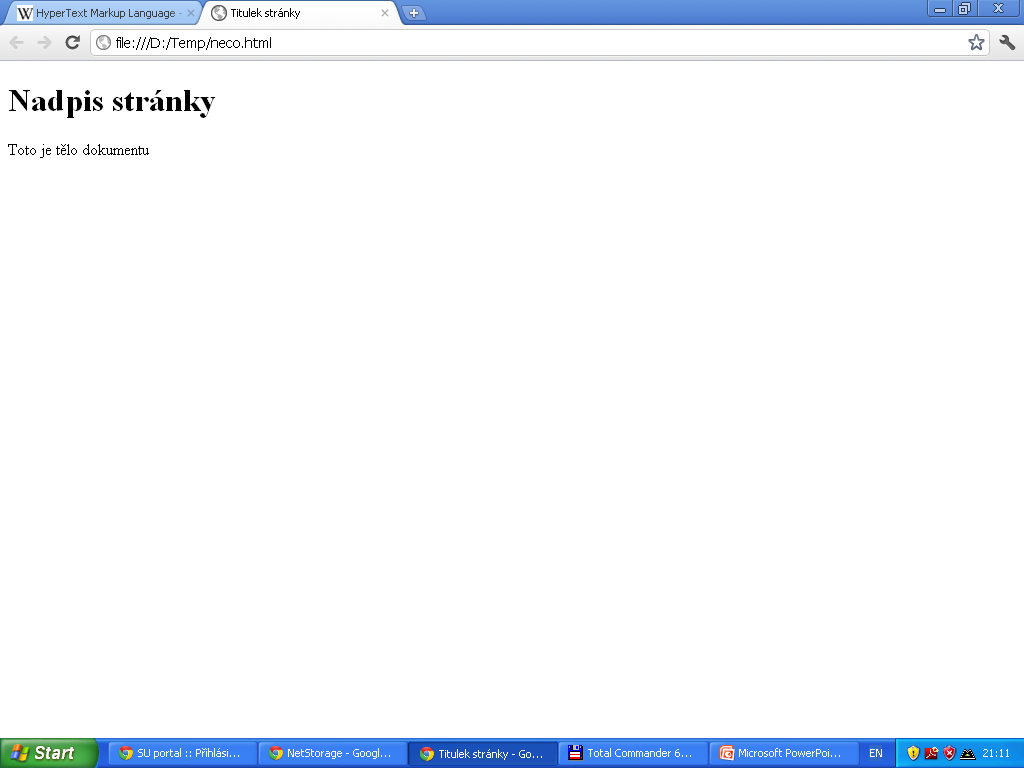 HTML značky 1
<b><u><i> - bold, underlined, italic
<span> - úsek textu
<div> - oddíl
<p> - nový odstavec
<br> - řádkový zlom
<table> - tabulka
<a> - odkaz
<img> - obrázek

<ol><ul><li> - seznamy

Modré značky: nazpaměť
Kde se dozvím další značky? A kde si to můžu vyzkoušet?
Česky:
jakpsatweb.cz

Anglicky:
w3schools.com

Např: (značka <table>):
http://www.w3schools.com/html/html_tables.asp

Zkusit značky z předchozího slajdu (div a span).
HTML značky 2
<a href="http://www.seznam.cz">Portál Seznam</a>
<img src="http://www.jakpsatweb.cz/images/jakpw.gif" alt="Jak psát web">
<table>
<tr>
	<td>horní levá buňka</td>
	<td>horní pravá</td>
</tr>
<tr>
	<td>dolní levá</td>
	<td>dolní pravá</td>
</tr>
</table>
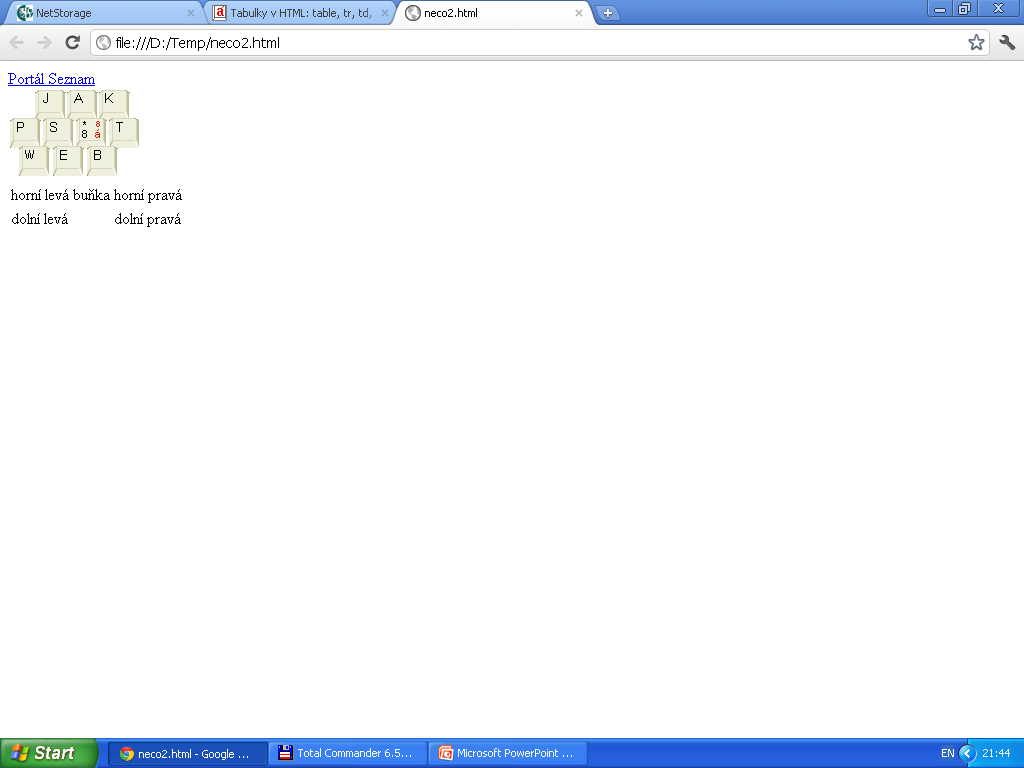 HTML příklad
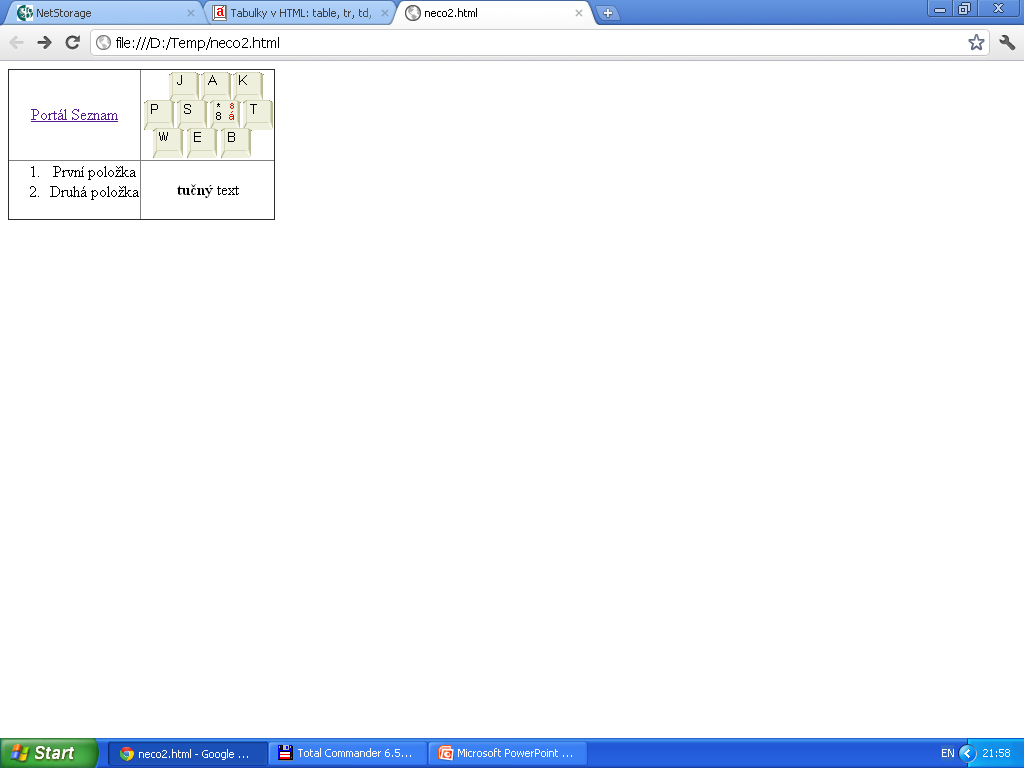 Vytvořte HTML kód, který vygeneruje stránku dle obrázku
Děkuji za pozornost